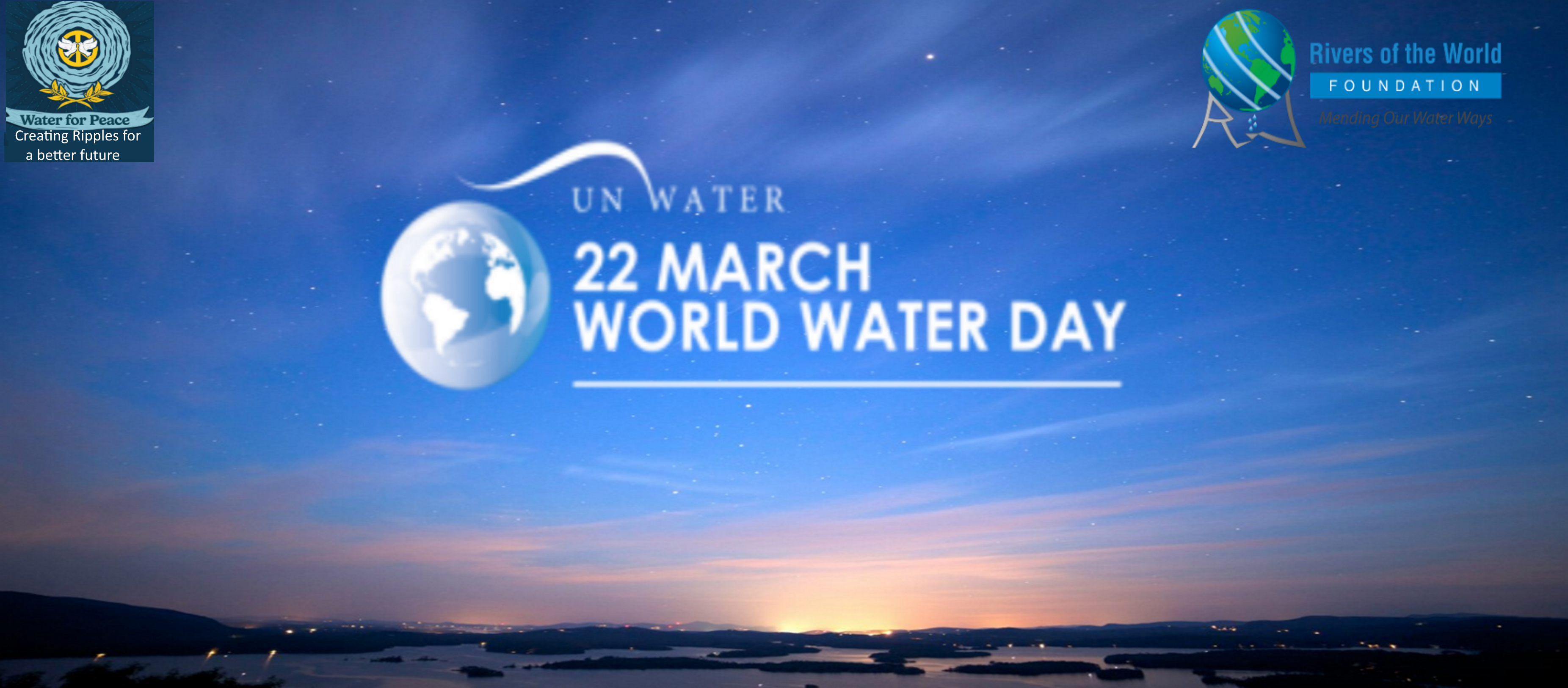 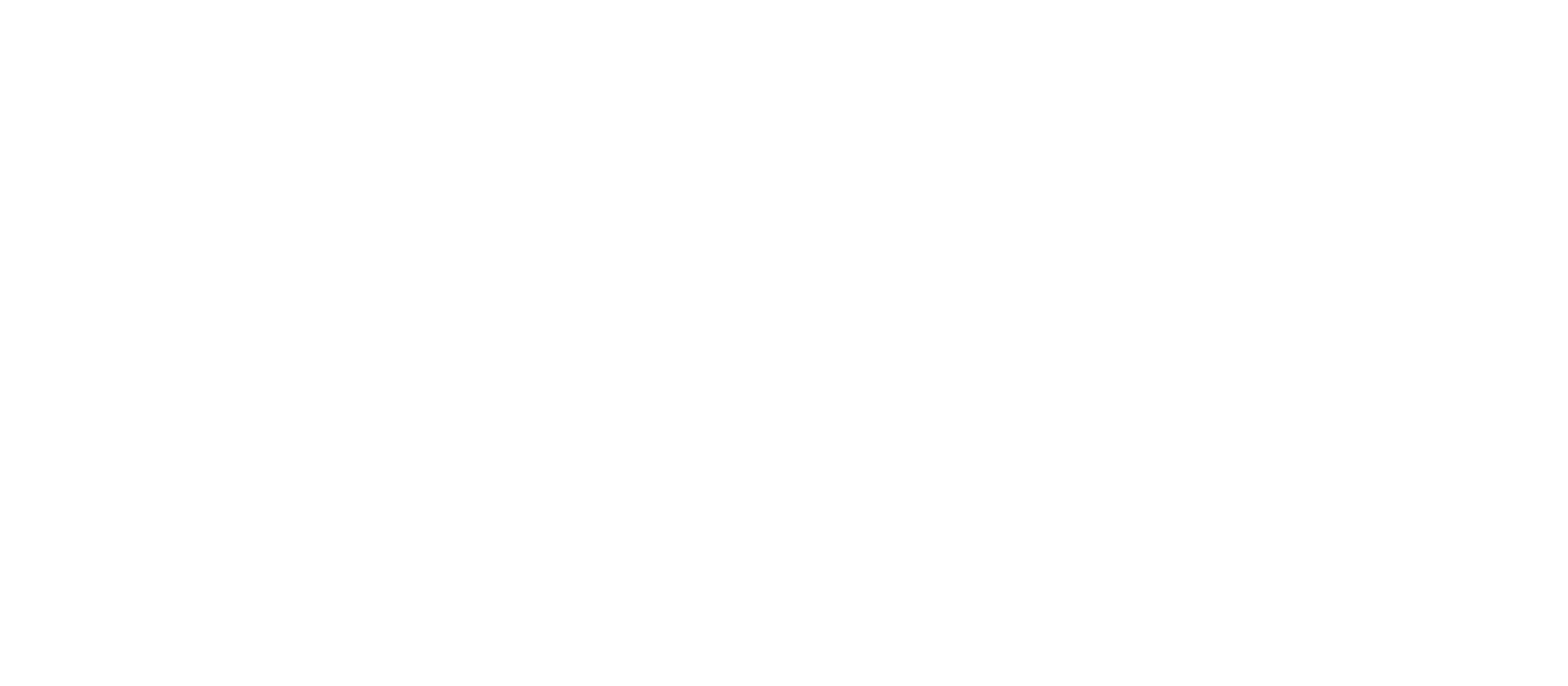 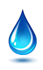 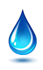 Come!!!
Let us Take Steps
Save Water
 Save  Streams
Date: March 22 - April 7
Location: Our River Bank, location
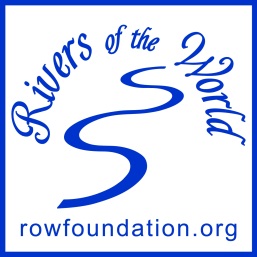 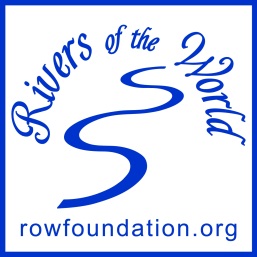 HQ Contact rowfoundation@gmail.com
Contact: Local ROW Volunteer/Coordinator
www.rowfoundation.org
Banner (Slide 1) for conducting WWD 2024 – Ensure four corners are punched and rings placed for hanging the  banner
Badges and Logos
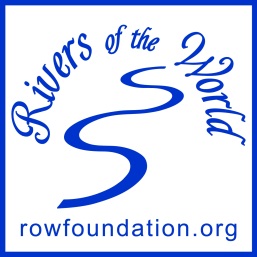 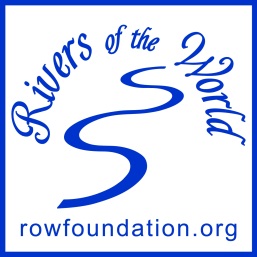 Come!!!
Let us Take Steps
Save Water
 Save  Streams
Date: March 22 - April 7 (Do not place the year)
Location: Provide your location:   Ex: Yamuna River Bank, Gokul, UP
Contact: Local ROW Volunteer/Coordinator at – your Mobile no./email address
HQ Contact: rowfoundation@gmail.com
Steps to undertake WWD activities : see this link : https://rowfoundation.org/old/content/row/Steps-to-undertake-WWD-event.pdf